Крайний Север в десятилетие Н.С.Хрущёва
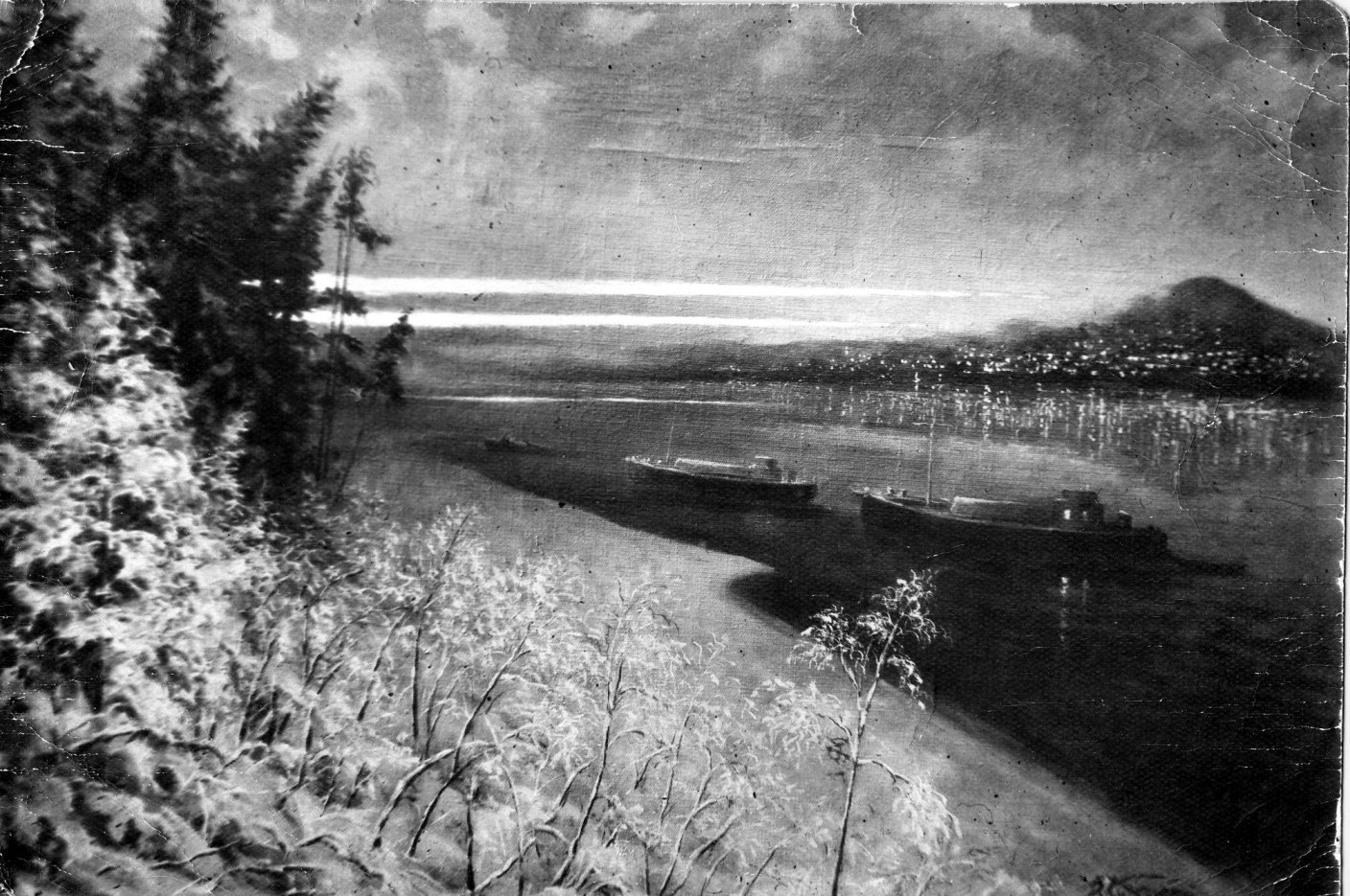 Экспозиция «Жизнь на Крайнем Севере в 50-е – 60-е годы ХХ века»

(фрагмент)
Улицы и дома поселка Сангар в с.50-с.60-х гг. ХХ века. Дом культуры «Шахтер», улица Ленина, вид  сверху
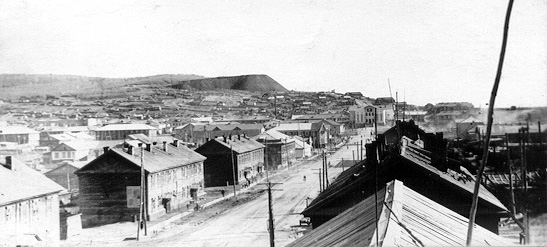 Шахта «Сангарская», начало 60-х гг ХХ века
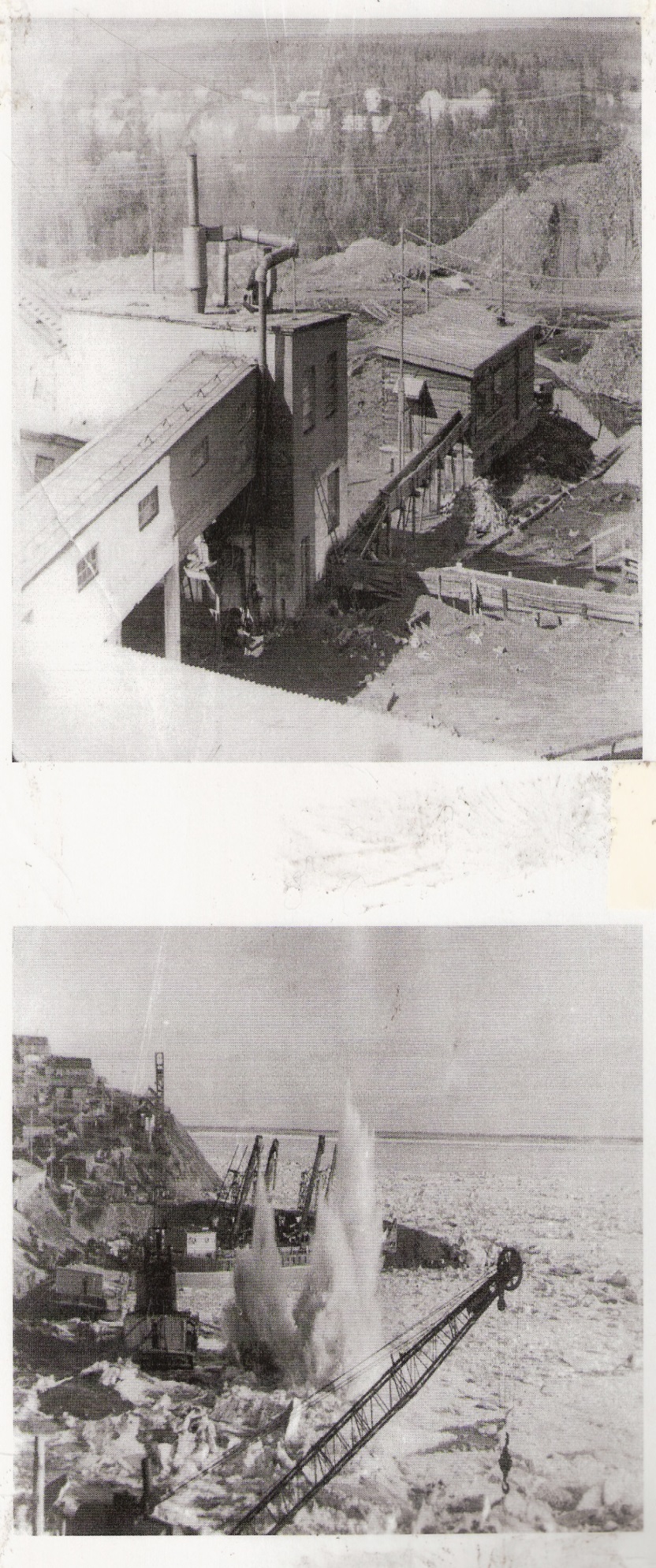 Вид на поселок с реки Лена 1959 год. Взрывные работы на р. Лена во время ледохода
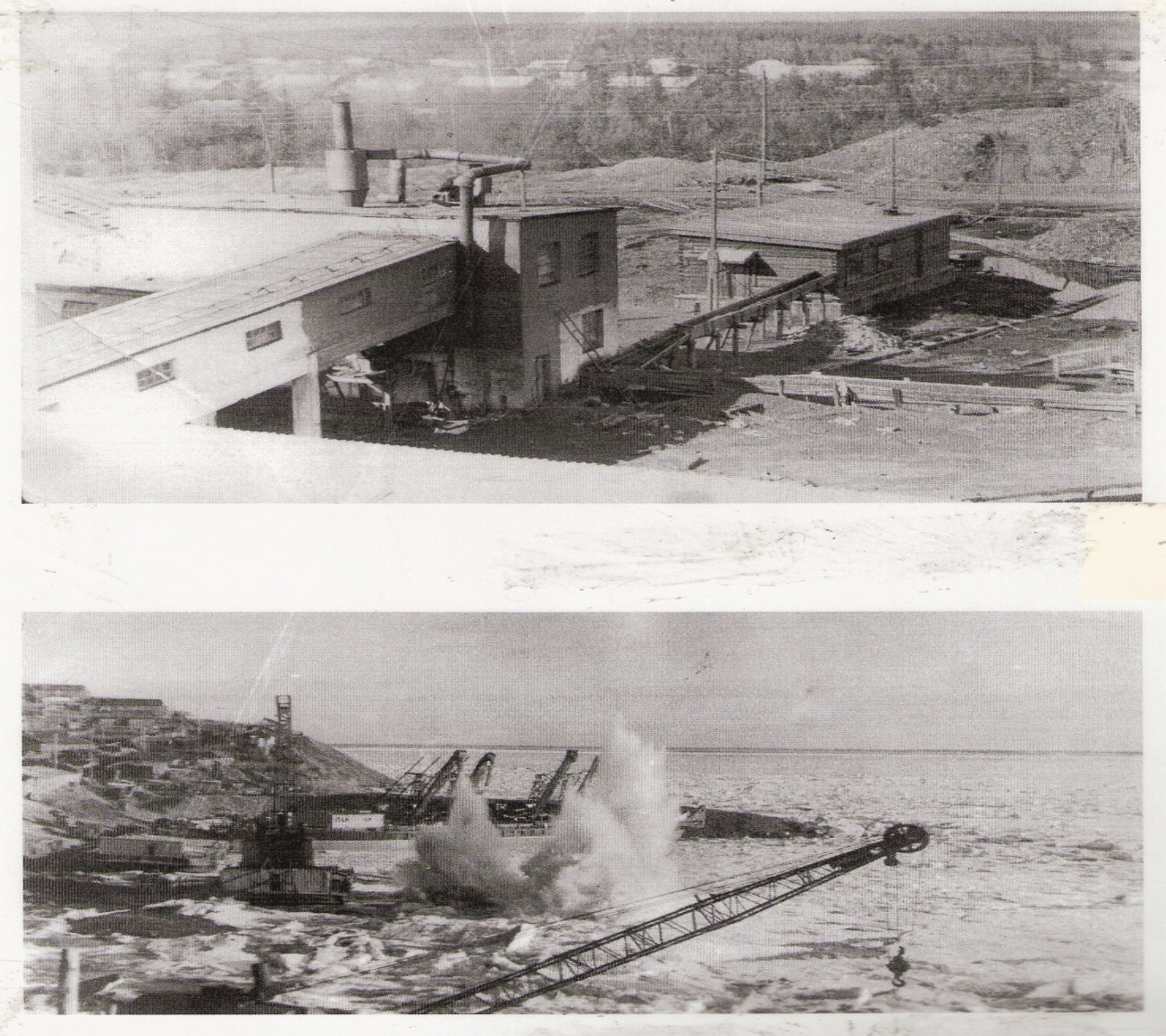 Будни и праздники. Молодые работники авиапорта Сангар. Первомайская демонстрация
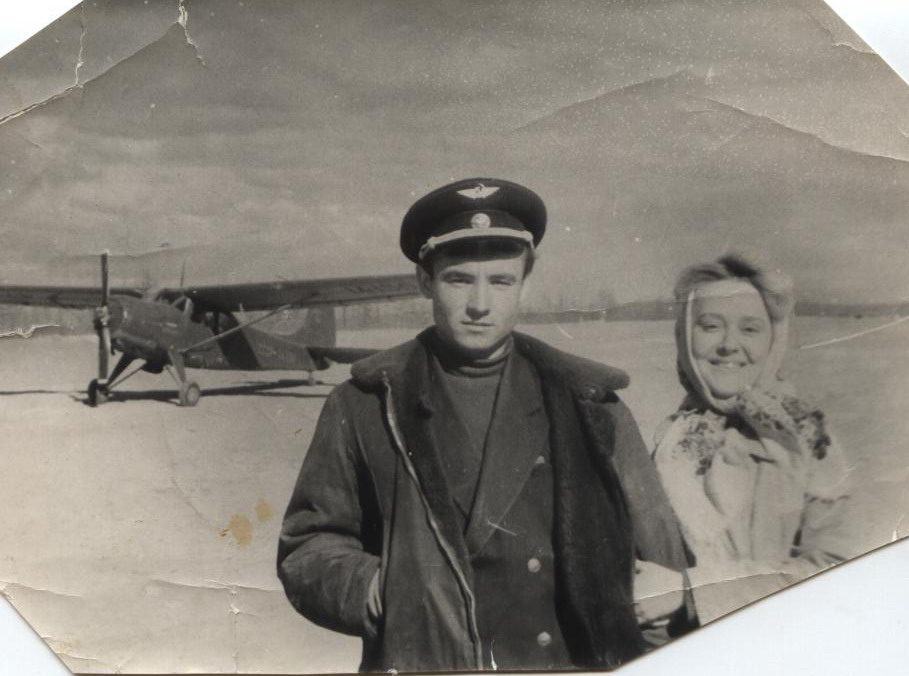